MEDICOLEGAL ASPECTS OF DEATH INVESTIGATION
DR KUNAL ANIMESH
                                       MBBS, MD
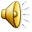 1
Mummification
Modified form of Putrefaction 
Where drying and desiccation of the tissues occurs instead of liquefaction.
Factors favoring mummification:
Hot & Dry  atmosphere, No Humidity:  As in Deserts of tropics. 
Free Air movement: Helps in rapid evaporation of fluid.
Contact of the body with absorbing media,     e.g. Dead body lying on sand.
	Infant body covered with dry absorbing towel.
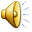 2
Mummification
It is seen in cases of burials in shallow graves, in dry sandy soil, especially in deserts of Rajputana, Sindh and Baluchistan.
Here high temperature, hot dry wind, loose hot sand, etc. will help in its formation by rapid dehydration of the body tissues through evaporation of body fluids. 
Marked loss of body fluids before death and keeping the body open in warm dry atmosphere will favour its development.
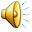 3
Mummification
Soft tissue becomes dark, hard, shriveled & preserved.
The skin becomes dry, hard, leathery looks blackish-brown gets almost adheres with underlying bones. 
Internal organs are reduced in size, & they may not be easily identifiable.
The hair on the scalp and the skeletonized body features are well preserved. 
The entire body become stiff and brittle. 
As the skin contracts, some of the fat cells in the subcutaneous tissues are broken and the liquid fat smears the dermis, which becomes translucent.
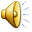 4
Mummified Body
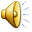 5
Mummification
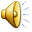 6
Mummification
If a mummified body is not protected, it will slowly break into fragments, become powdery and disintegrate. 
If protected, it may be preserved for years. 
A mummified body is practically odourless. 

Time Required For Mummification:  
The average time it takes is from few months to 1 year and even at times up to 2 years.
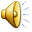 7
Medico-legal Importance
Surest sign of death.
Time passed after death  3 weeks to 3 months roughly, if all favourable conditions are available.
Identification of the dead body – c/b done even after a long period because many identification features like old scars, deformities, tattoo marks m/b detected.  
Nature of wounds and cause of wounds can be found out.
Place of disposal of the body may also be obtained.
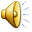 8
Adipocere
Adipo- soft fat, cere- wax 
 its properties being intermediate between those of fat (adipo) and wax (cire).
It is formation of soft, whitish, crumbly, waxy & greasy material (Similar to soap) in fatty tissues of a dead body. 
It is modification of putrefaction, in which gradual hydrolysis and hydrogenation of pre-existing fats into higher fatty acid, which combine with calcium and ammonium ions to form soap(acidic)
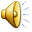 9
Adipocere
Chemically it is composed of saturated fatty acids such as palmitic acid, stearic acid, hydroxystearic and oleic acid. 

Factors:
High Temperature.
Moisture should be present.
Decrease air movement.
Abundance of adipose tissue 
Bacterial infection: Fat splitting enzymes from clostridium welchii, Lecithinase can hydrolyse body fats.
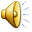 10
Physical & Chemical Properties
Soft waxy looking substance & Greasy to touch
Dull white to dark brown in colour
Disagreeable rancid odour due to ammonium & sulphur containing compounds 
Specific gravity is less than water so it floats
It is inflammable and burns with faint yellow flame
Soluble in ether and alcohol
When fresh, it is soft and moist &when old it is dry and brittle
On fracture, it exhibits traces of fibre and blood vessels.
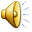 11
Site Of Distribution
Usually first seen over the subcutaneous fats of cheeks, breast, buttocks and abdomen, because these areas are better padded with fat. 
The limbs, chest wall and other parts of body may be affected. 
At times, whole body may get affected, in which case soft tissues are markedly dry. 
The intestine and the lungs are parchment like. The liver is prominent and usually retains shape. 
Histologically, gross features of the organs can sometimes be appreciated, even though cells are lacking recognition.
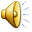 12
Adipocere
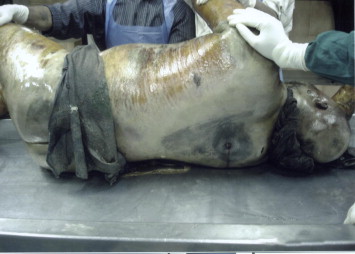 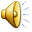 13
Adipocere
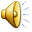 14
Time Required for Adipocere Formation:
In Europe it ranges from 3 months to 1 year.
Usual time in India may be 3-6 months. 
It may occur within 3 to 15 days after death, in the bodies drowned in the river or buried in the damp soil.
Medico-legal Importance:
It is surest sign of death.
Time since death – Roughly.
Identification of body is possible.
Injuries over body remains intact & unchanged for a longer period.
Place of disposal of body c/b made.
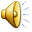 15
Post-mortem changes & Post-mortem Interval
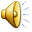 16
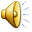 17
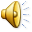 18
Estimation of Time Since Death
Stomach Content:
Appearance and volume is taken to be a measure of the time since it was last swallowed.
Meals containing carbohydrate empty from stomach faster than protein whereas protein leaves quicker than fats.
Fluids and semi-fluids leave the stomach almost immediately after being swallowed.
Stomach begins to empty within 10 minutes of swallowing. 
light meal takes two hrs, medium meal takes 3-4 hrs and a heavy meal takes 4-6 hrs to empty from the stomach.
19
Estimation of Time Since Death
Milk leaves stomach rapidly whereas meat and pulses are retained for a longer time.
When the stomach is full of undigested food it can be said confidently that the death has occurred within 2-4 hours of the last meal.
Factors which influence the emptying time:
Motility of the stomach 
Consistency of the gastric contents 
Osmotic pressure of the gastric contents 
Quantity of material in the duodenum 
Physical nature of the meal.
20
Estimation of Time Since Death
Intestinal Content:
The head of an average meal reaches the ileo-caecal valves between 6-8 hours of ingestion. 
The head of the meal reaches the hepatic flexure in about 6 hours, 
Splenic flexure in 9-12 hours &  pelvic colon 12-18 hours.
Urinary Bladder content:
If a body found in the morning with full Bladder, death might have occur before usual time to leave the bed.
Since the first activity after leaving the bed is evacuation of bladder.
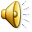 21
Post-mortem Chemistry
Blood 
pH:  fall in pH of the blood after death due to glycolysis, glycogenolysis & accumulation of CO2 and lactic acid. 
After 24 hours the blood become alkaline due to production of ammonia. 
Non Protein Nitrogenous Substances: increased to the level of 50mg% in first 12 hours after death.
Enzymes: Transaminase, LDH, phosphates and amylase undergoes a rapid rise for few hours after death.
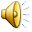 22
Post-mortem Chemistry
The level steadies for the next 2-3 days and then falls due to proteolysis.
Sugar: Blood sugar level increases within 12 hours of death and rises up to 300 mg.
Sodium: Sodium level falls by 0.9 mEq/l per hour. 
Urea: Blood urea levels rise in an irregular manner due to proteolysis within 48 hours 
but it is never more than 100 mg% unless there is increased urea concentration during life.
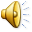 23
Post-mortem Chemistry
Cerebrospinal Fluid 
Amino acid nitrogen is less then 14 mg% within 10 hours and less than 80 mg% during first 24 hours after death. 
Potassium:    at a constant rate in relation to the temperature of the body during first 20 hours. 
Creatinine:   to <5mg% in 10 hrs & < 10mg% within 30 hours after death.
 Examination of Hair 
hair ceases to grown at death, the length of the beard of dead body might then suggest the time that last shaves. 
beard hair grows at the rate of 0.4 mm/day.
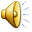 24
Post-mortem Chemistry
Changes In Bone Marrow Cells

First hour of death: Nuclei begin to swell;
Within 3-4 hours of death: Nuclei attain the size of myelocytes;
Within 4-6 hours of death: Outline of cells are distinct with vacuolation in   cytoplasm
After 10 hours of death: A syncytial mass is formed from fusion of cells and nuclear debris can be detected.
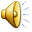 25
Post-mortem Chemistry
Changes in Bones 
After death the carbon 14 contents of the Bone gradually sinks and the radioactivity naturally weakens but it takes about 5,600 years to reach half its initial activity. 
F. Vitreous Humor
Potassium: Steady rise up to 100 hrs after death
Hypoxanthine: linear rise up to 120 hrs
Ascorbic acid & Pyruvic acid: Falls after death 
G. Synovial fluid
Linear rise of Potassium which doubles within 2 days
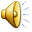 26
Thank you
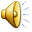 27